My trip to Europe
Amsterdam - Netherlands
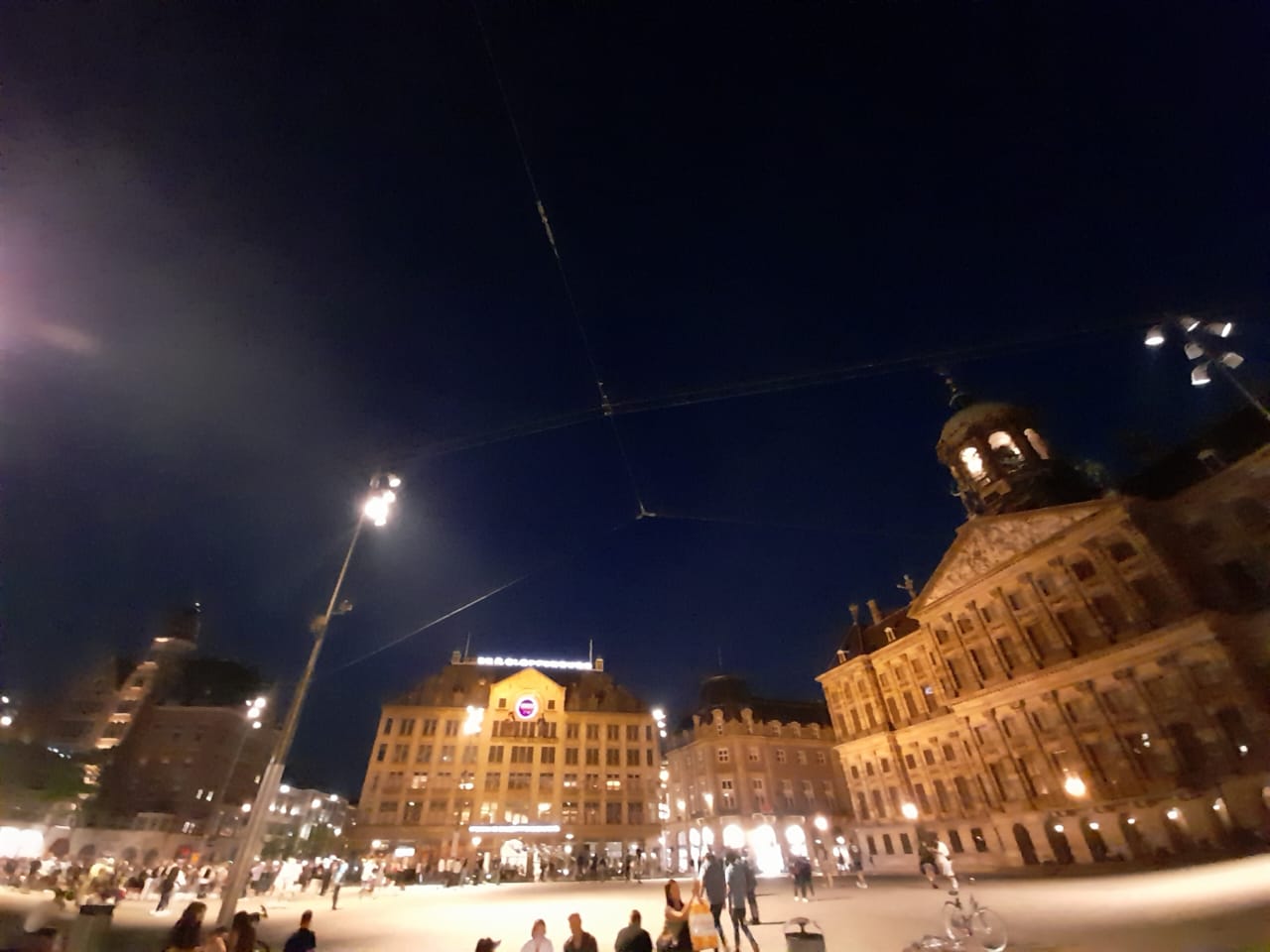 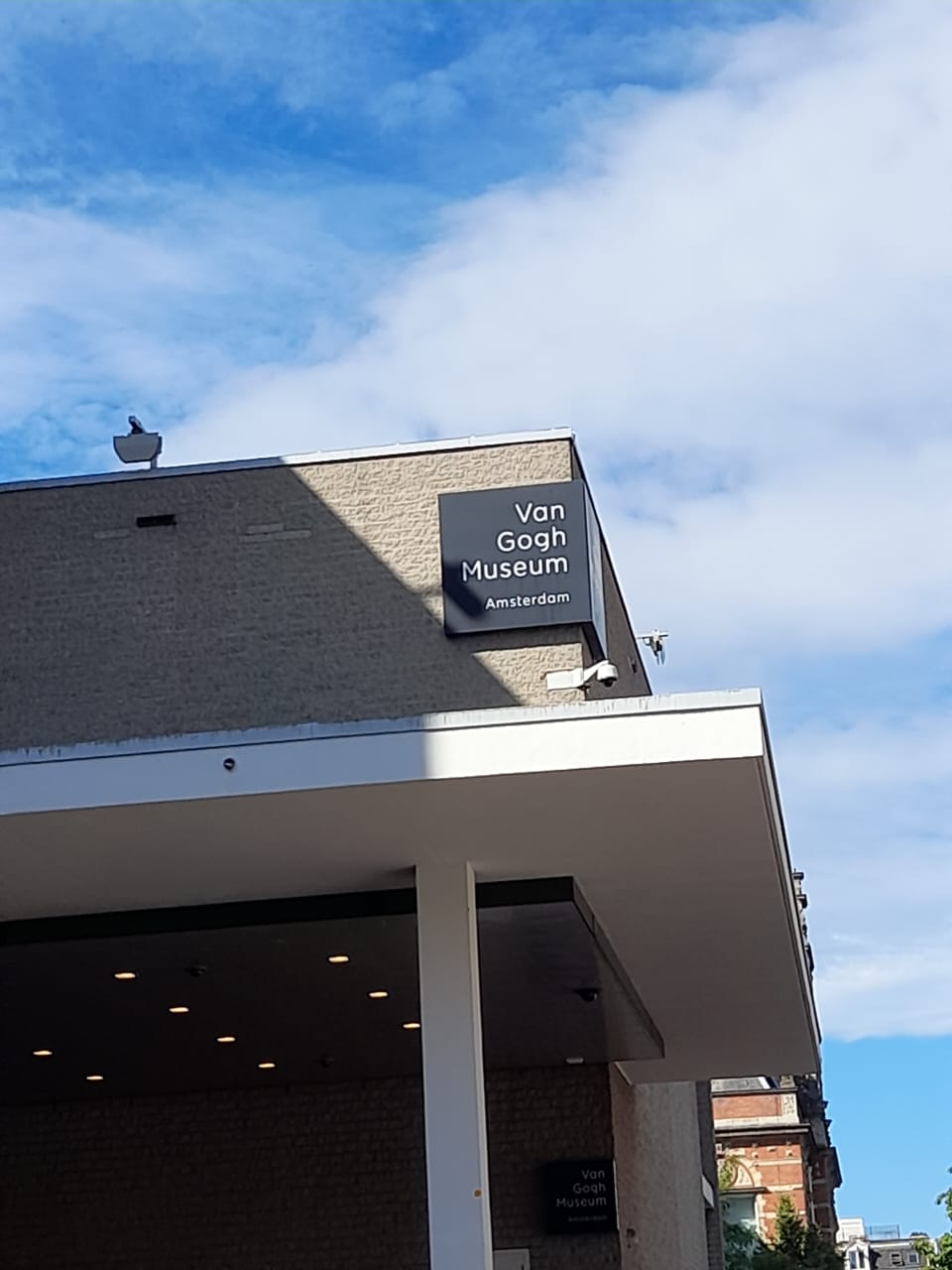 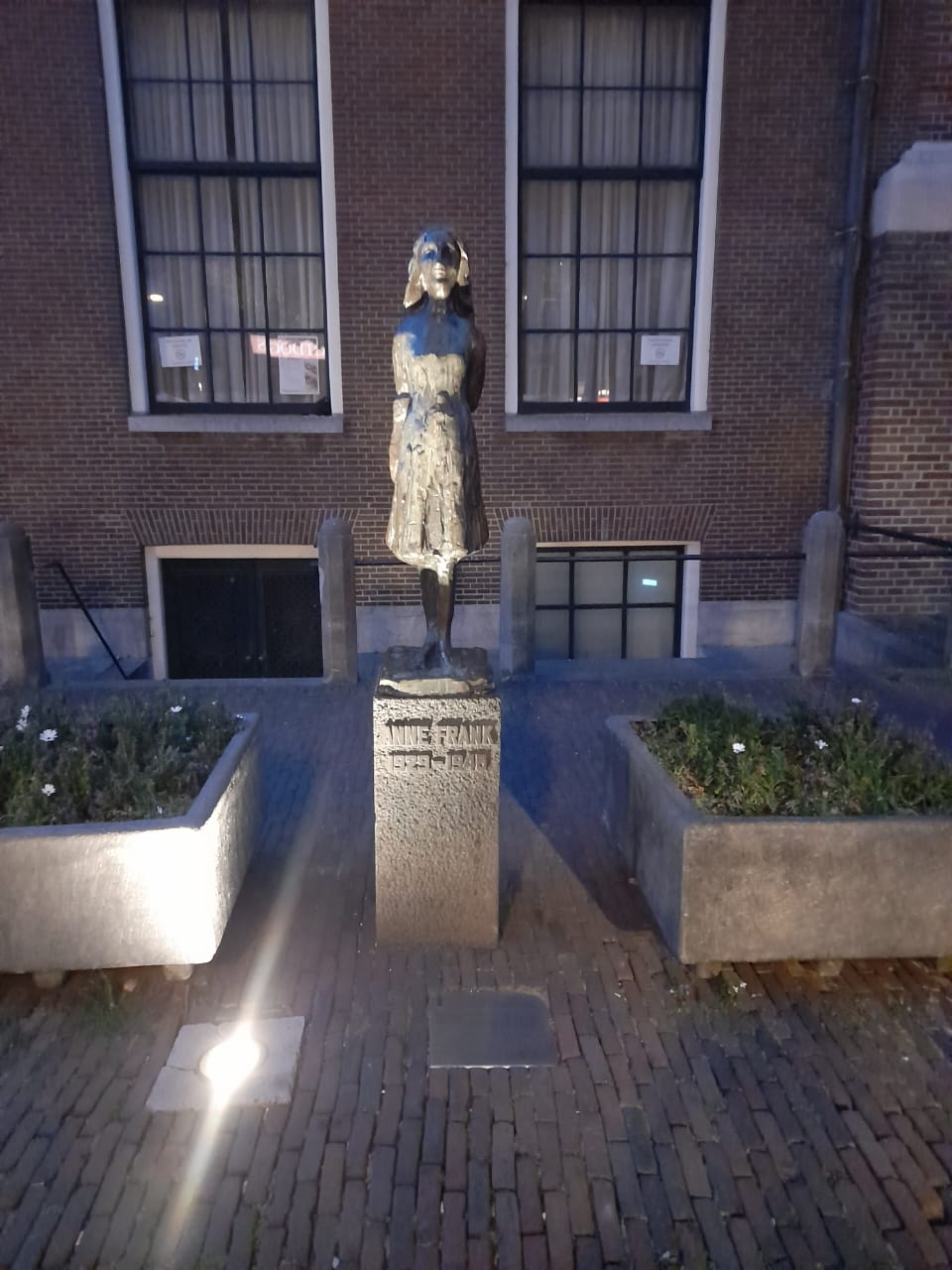 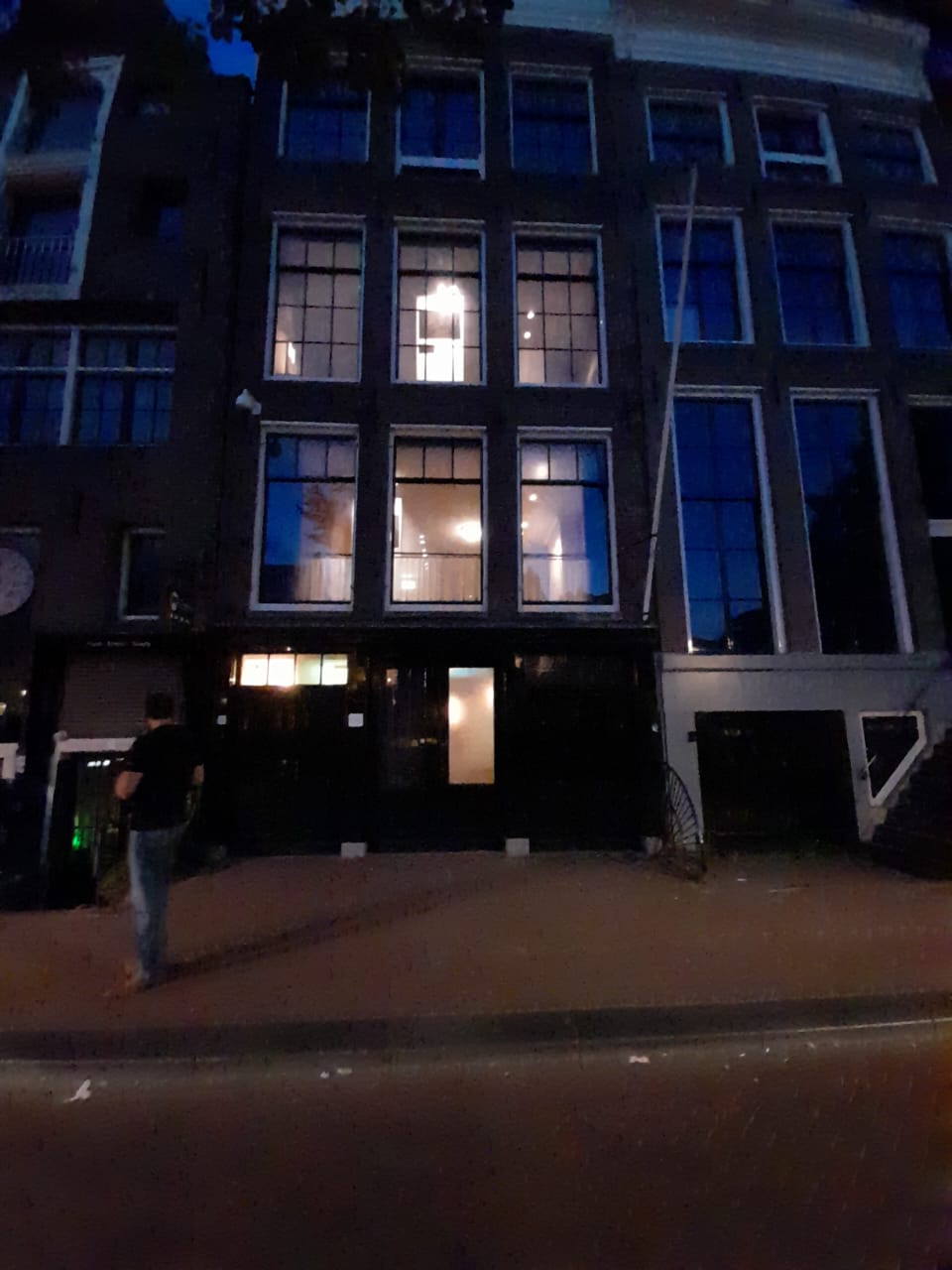 Budapest - Hungary
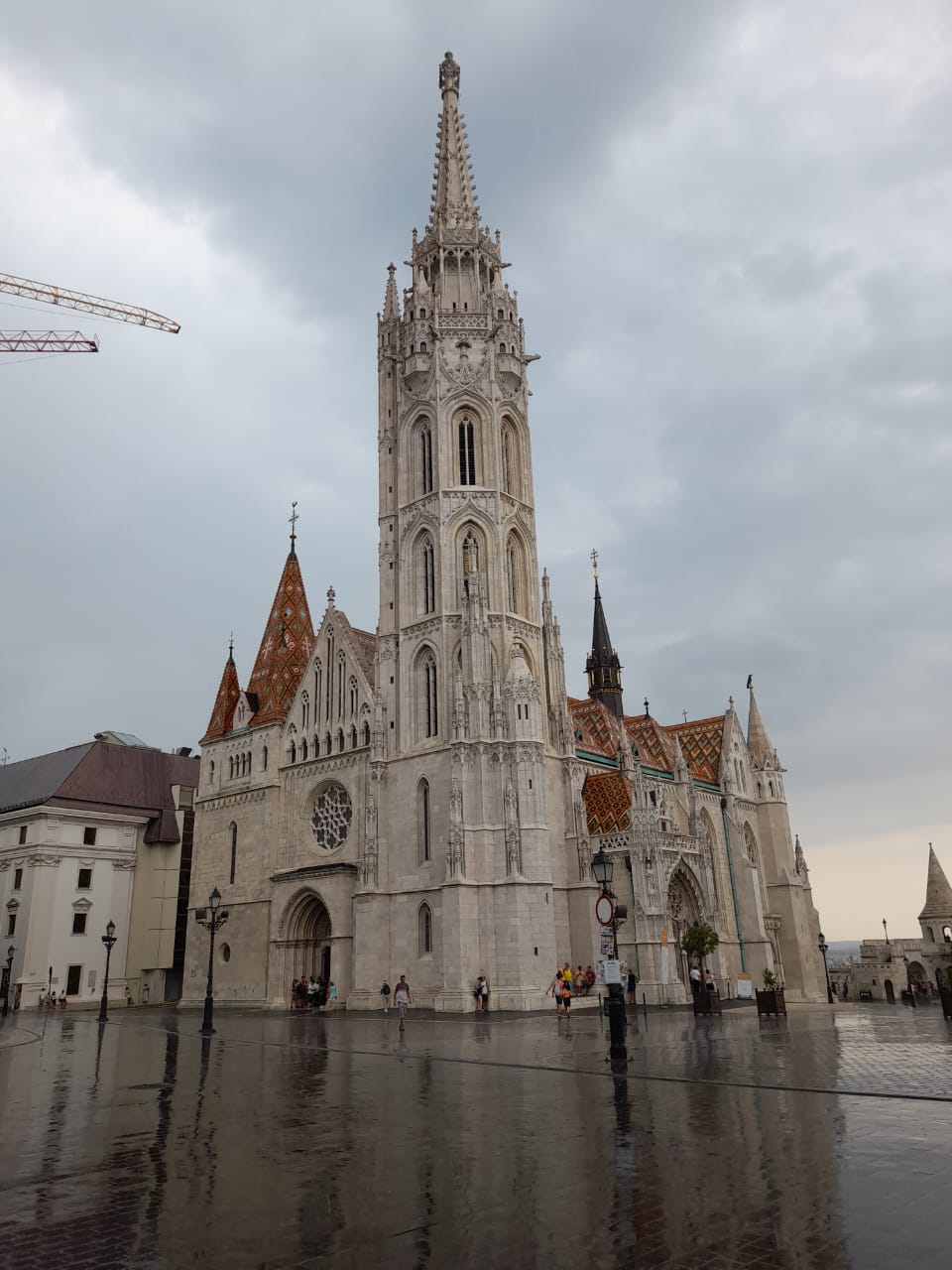 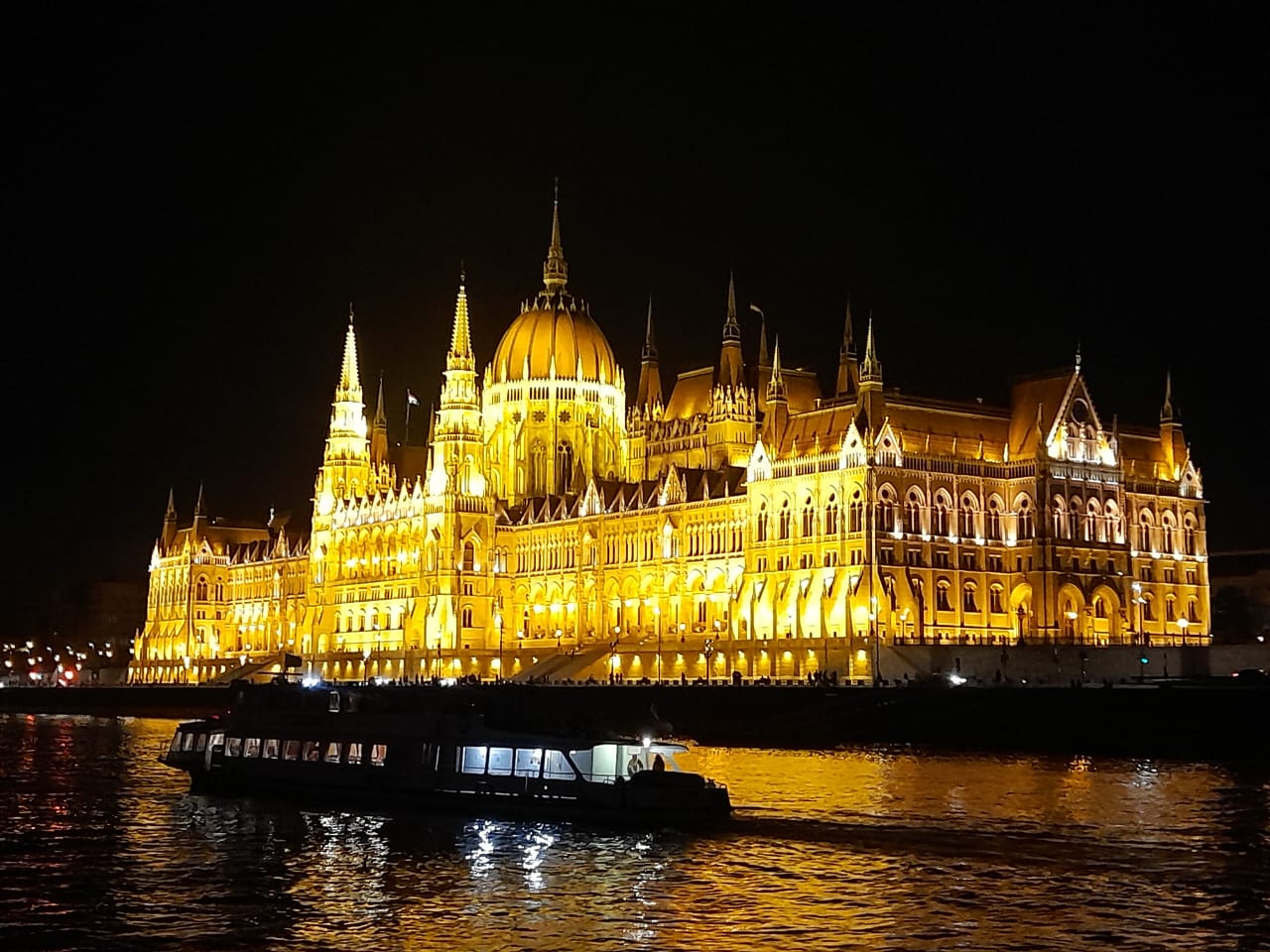 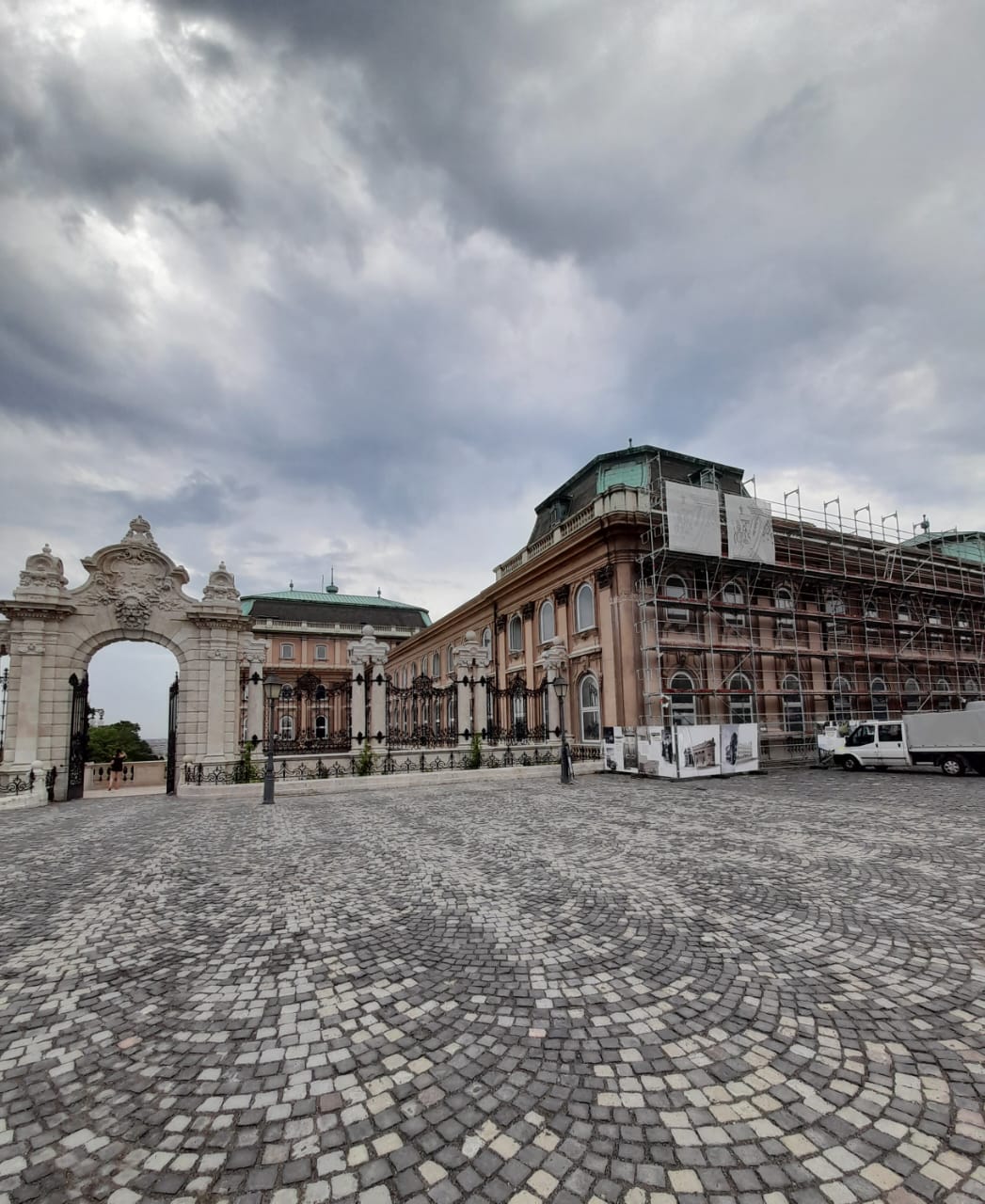 Balaton - Hungary
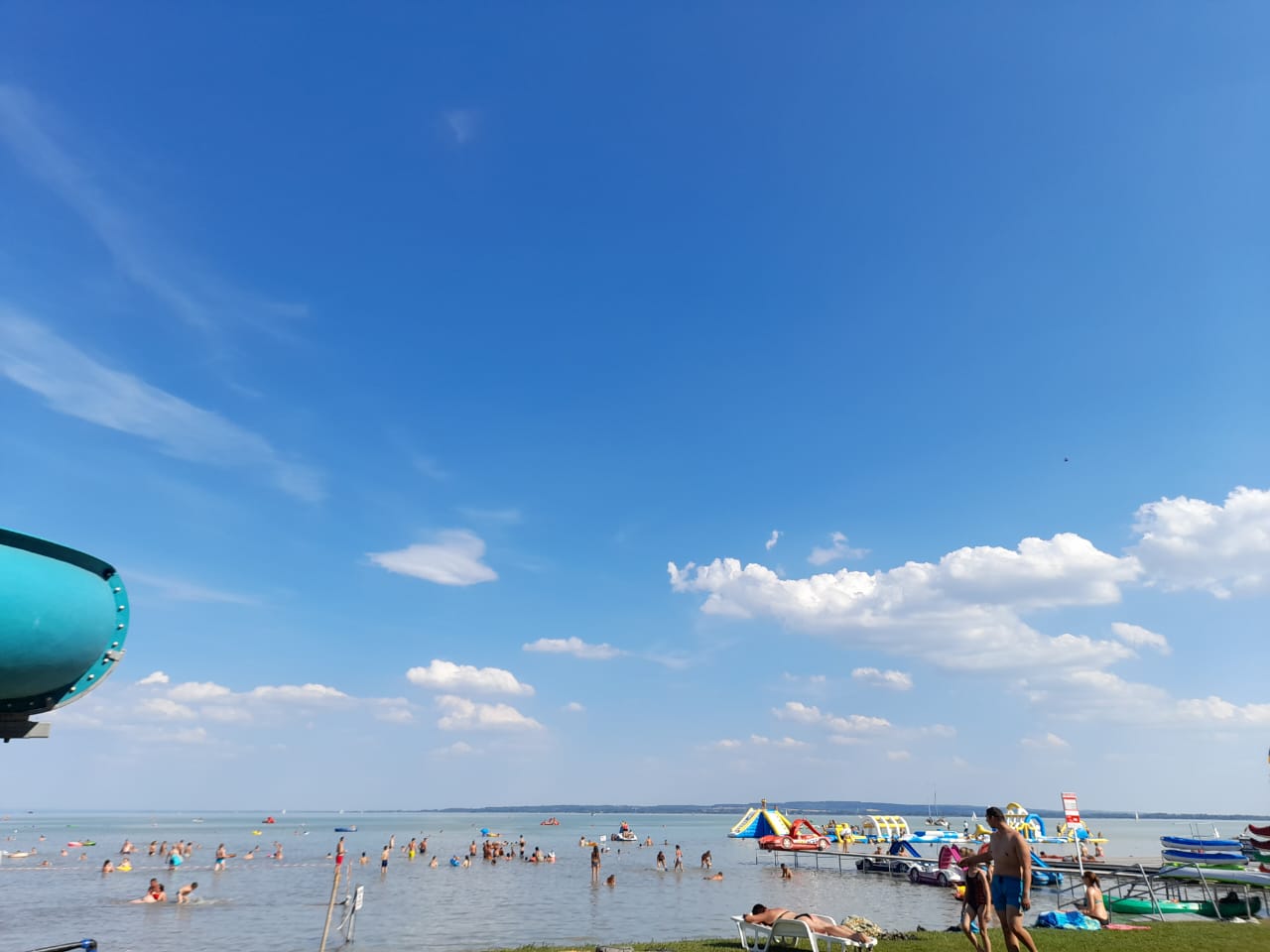 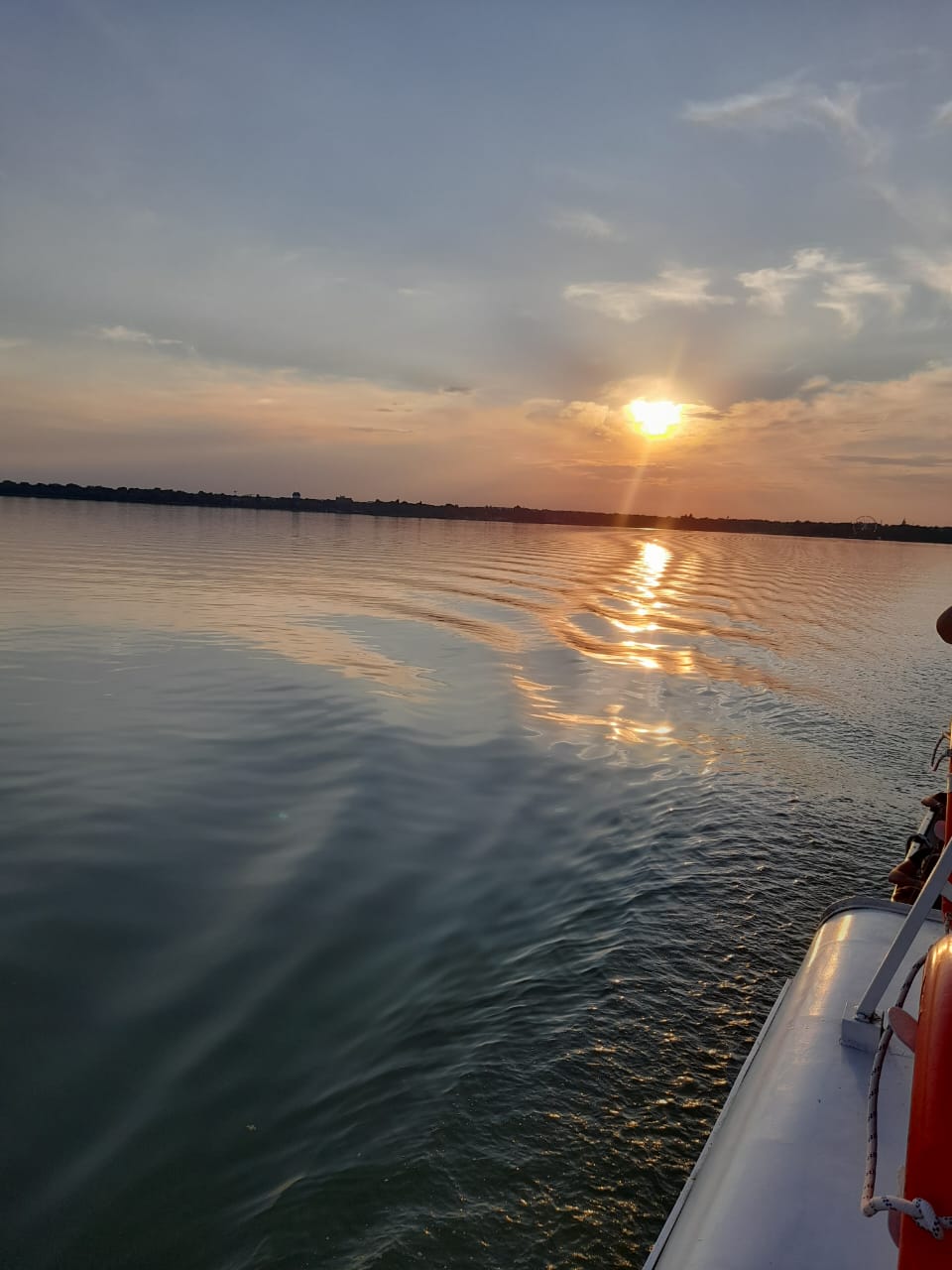 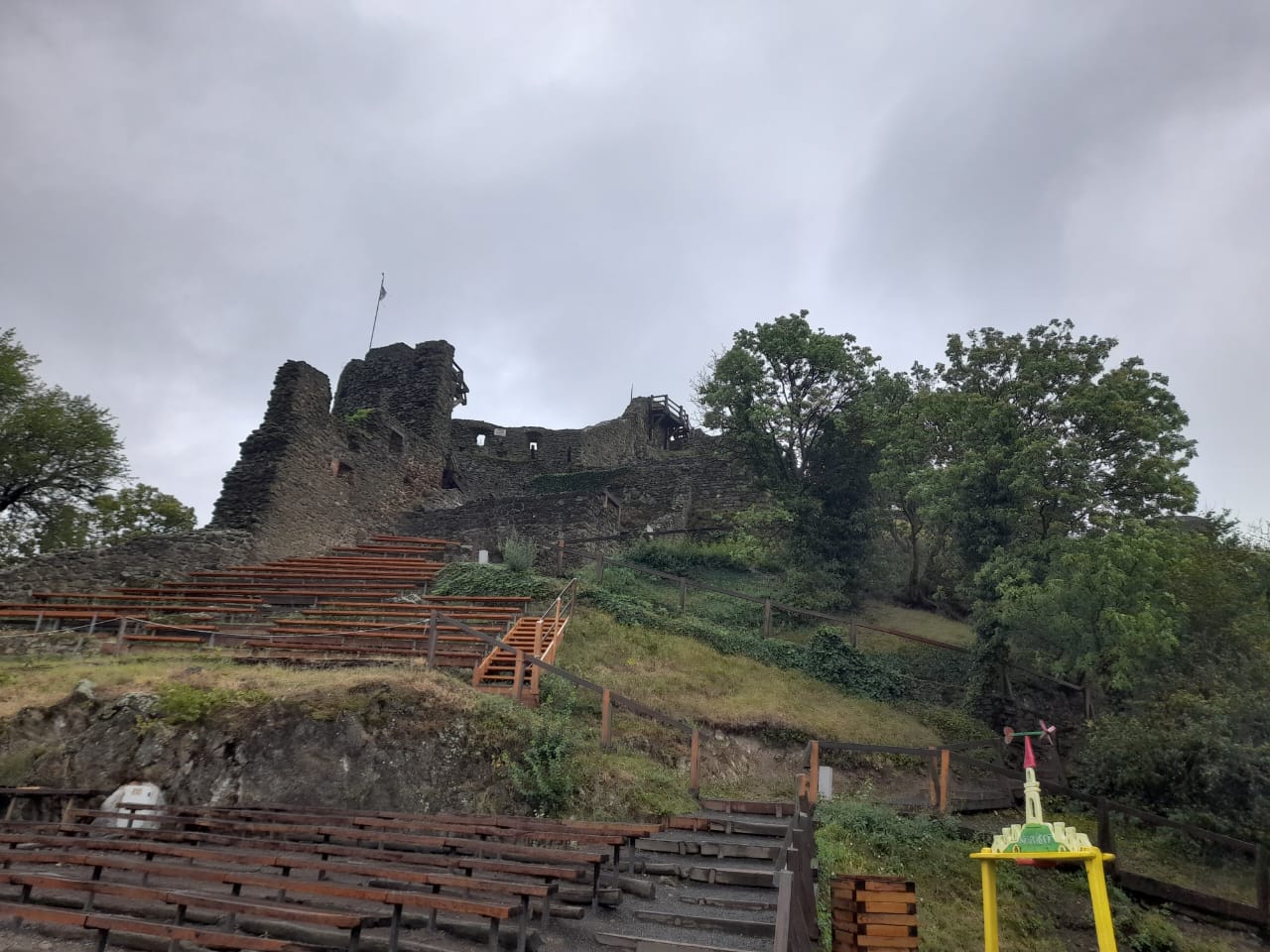 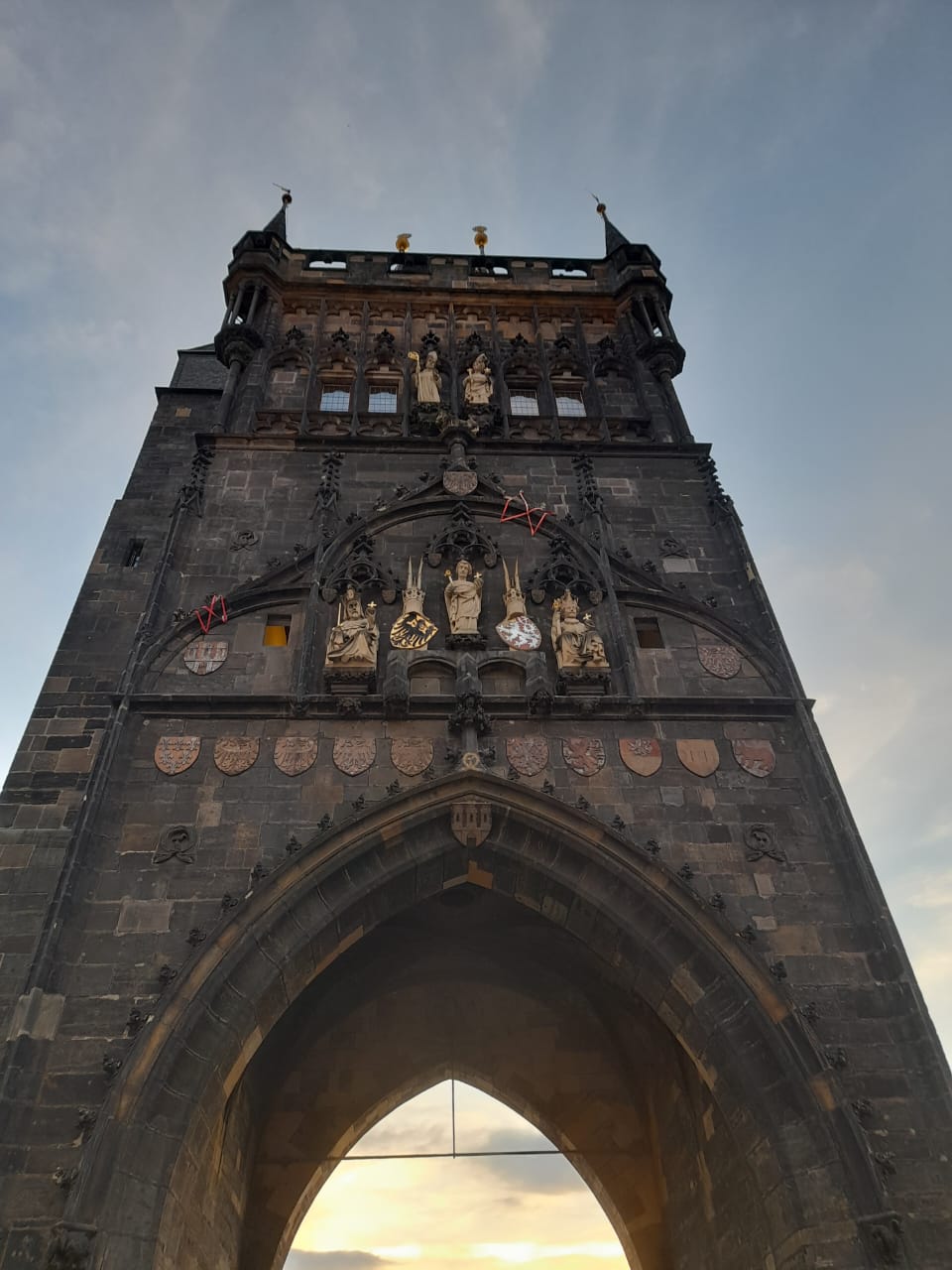 Prague – Czech republic
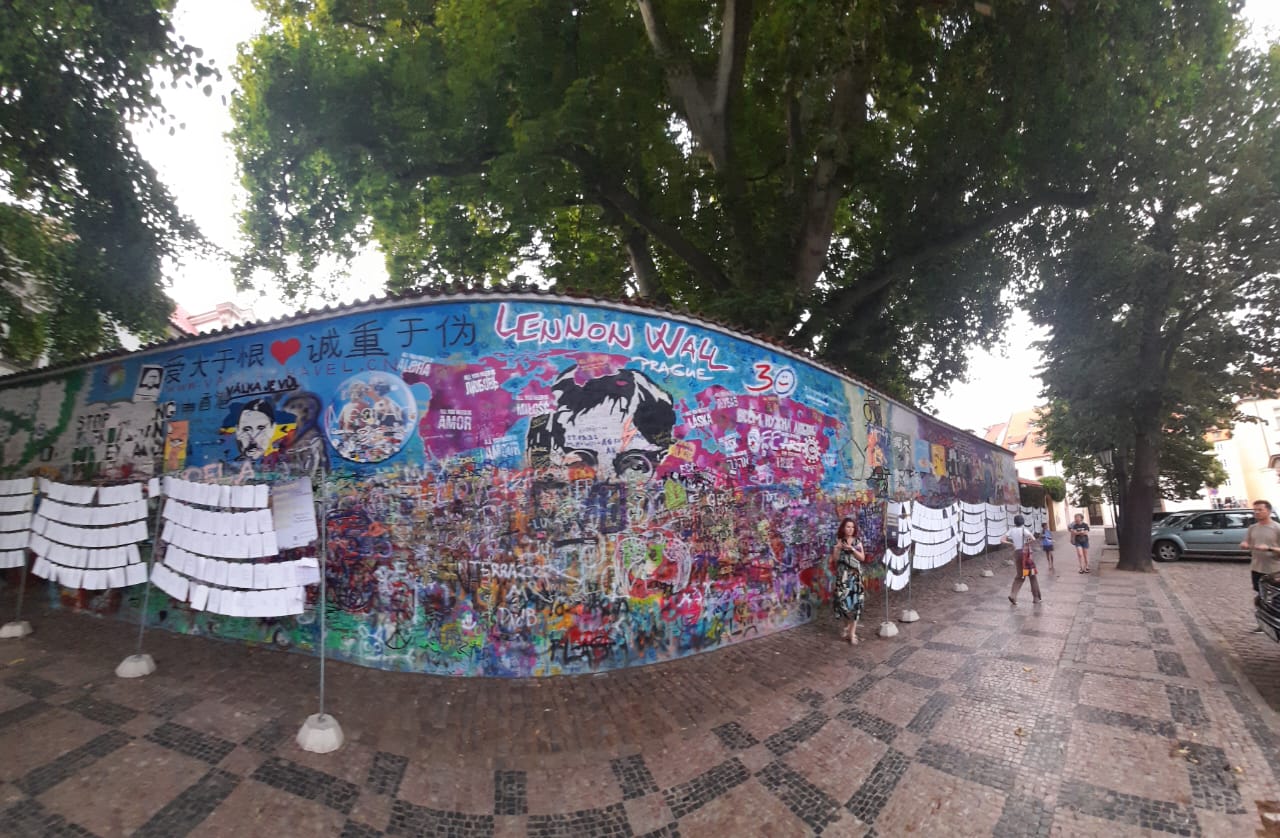 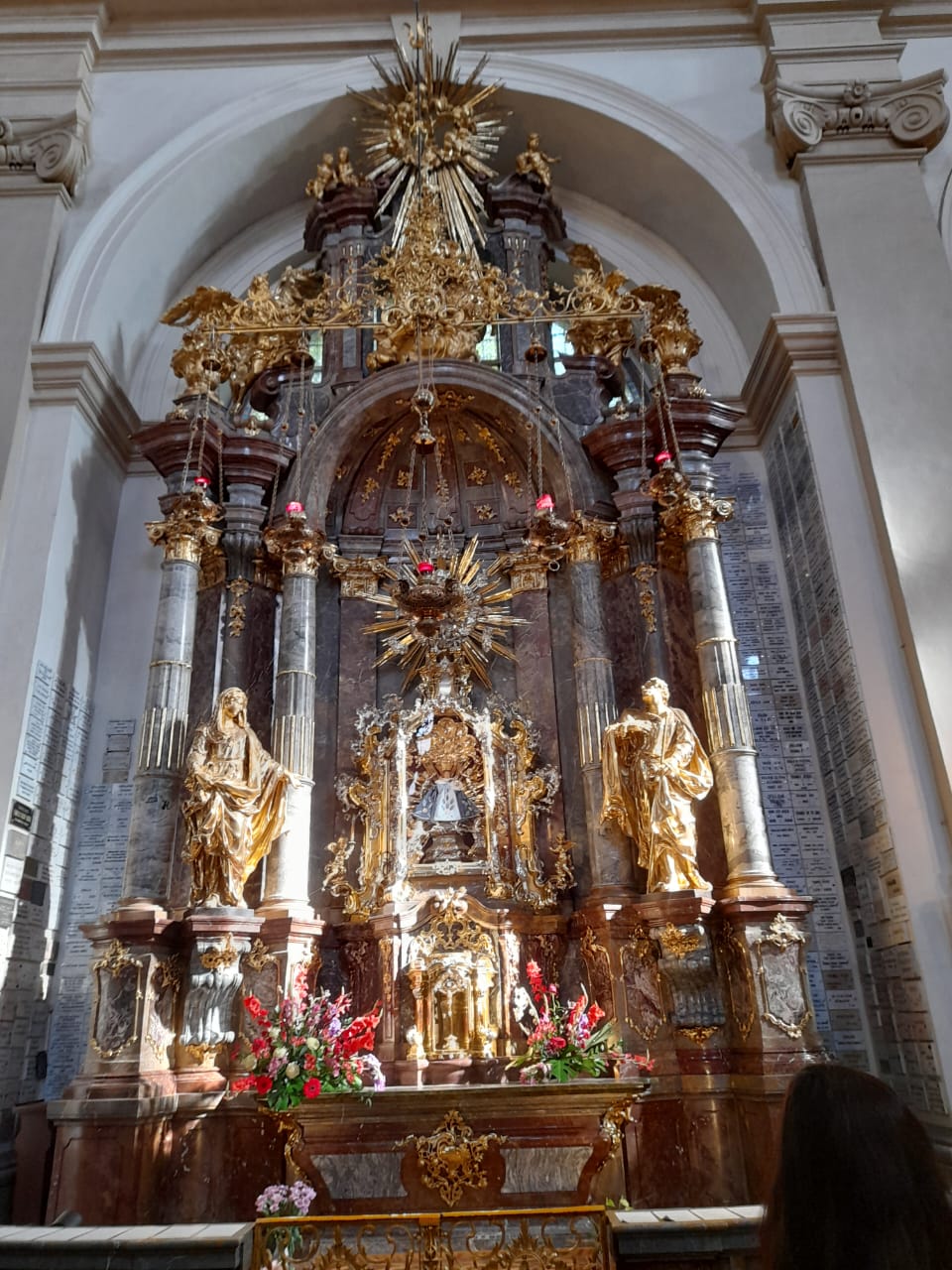 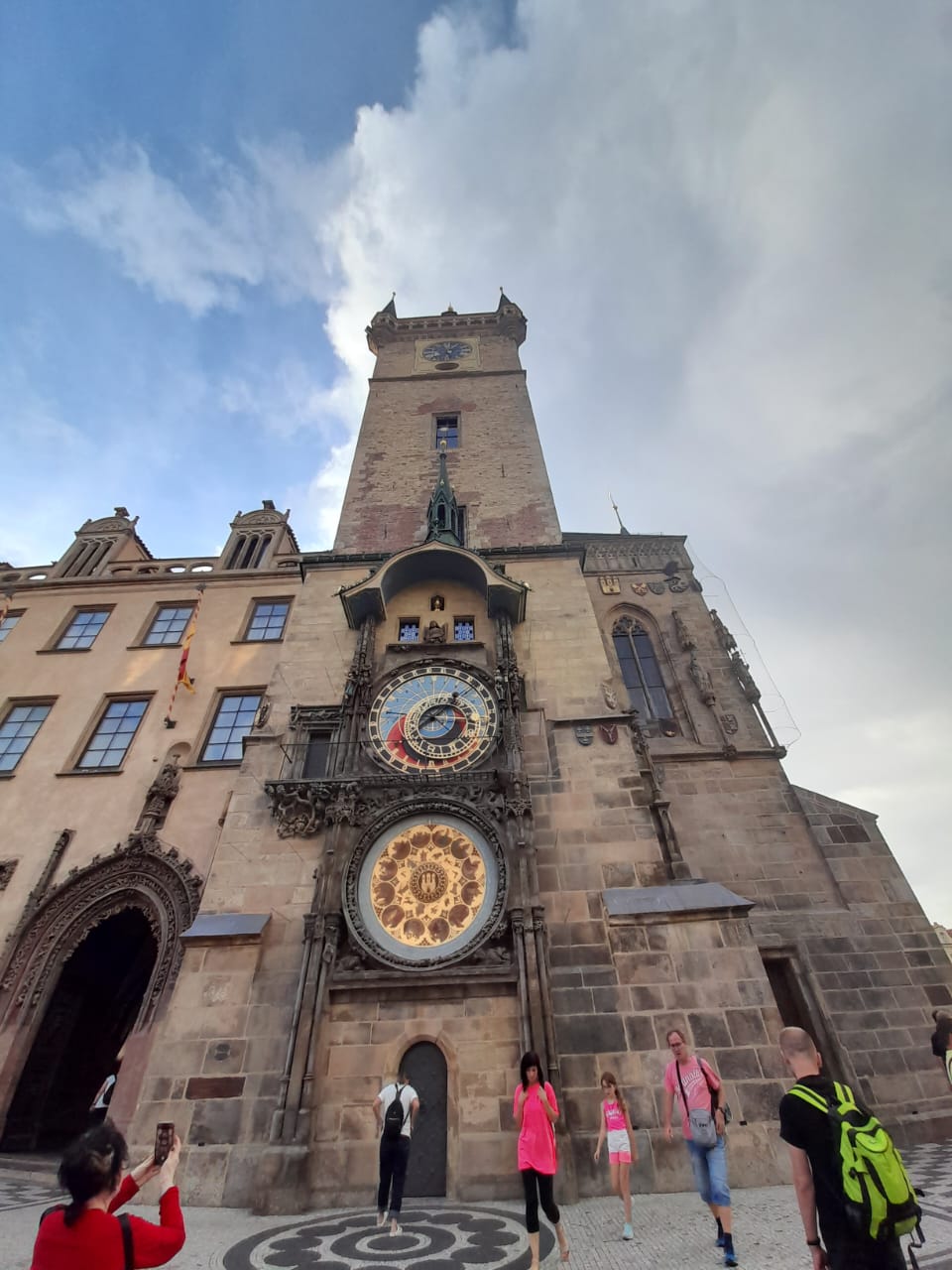 Eger - Hungary
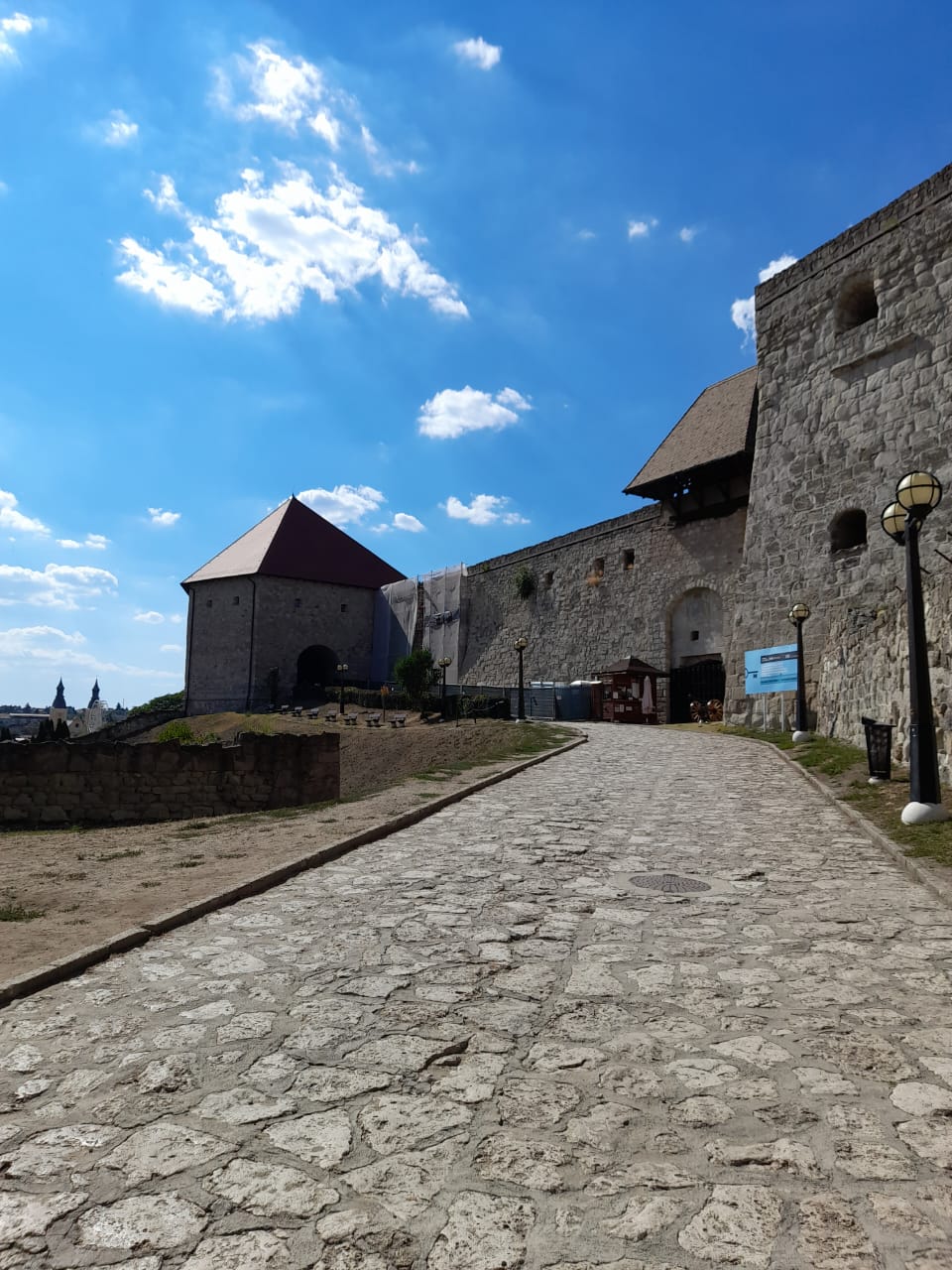 Salzburgo - Austria
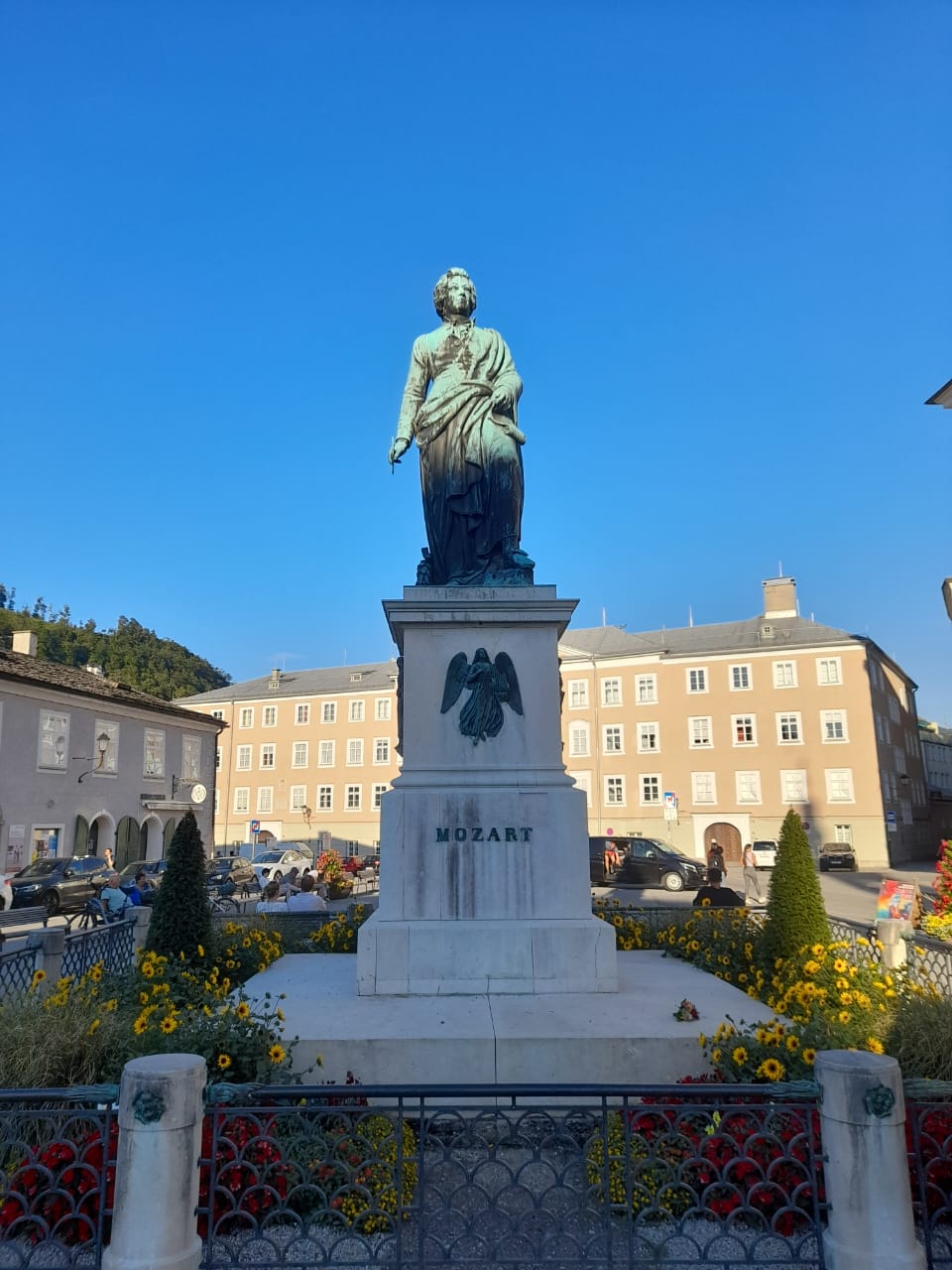 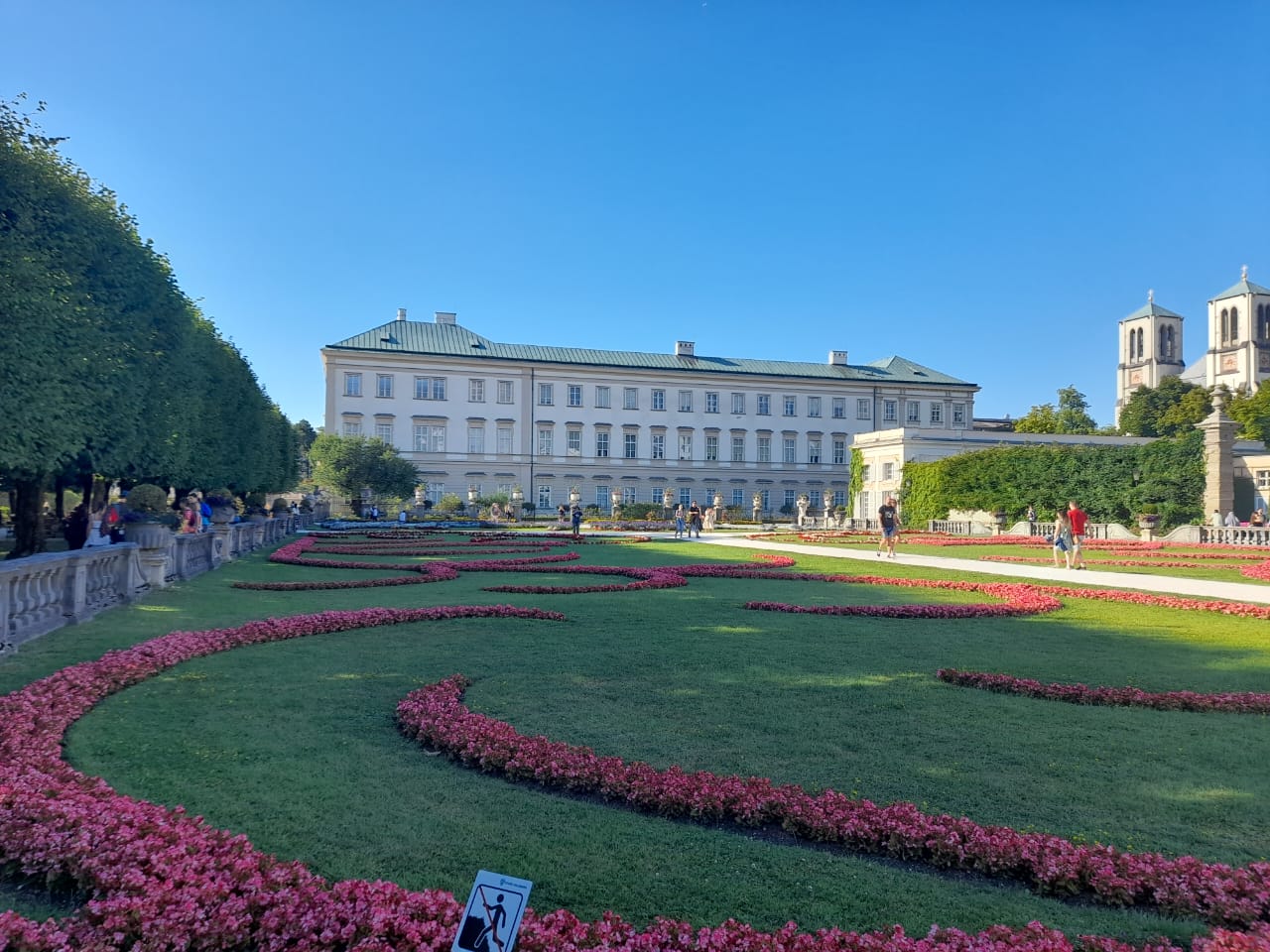 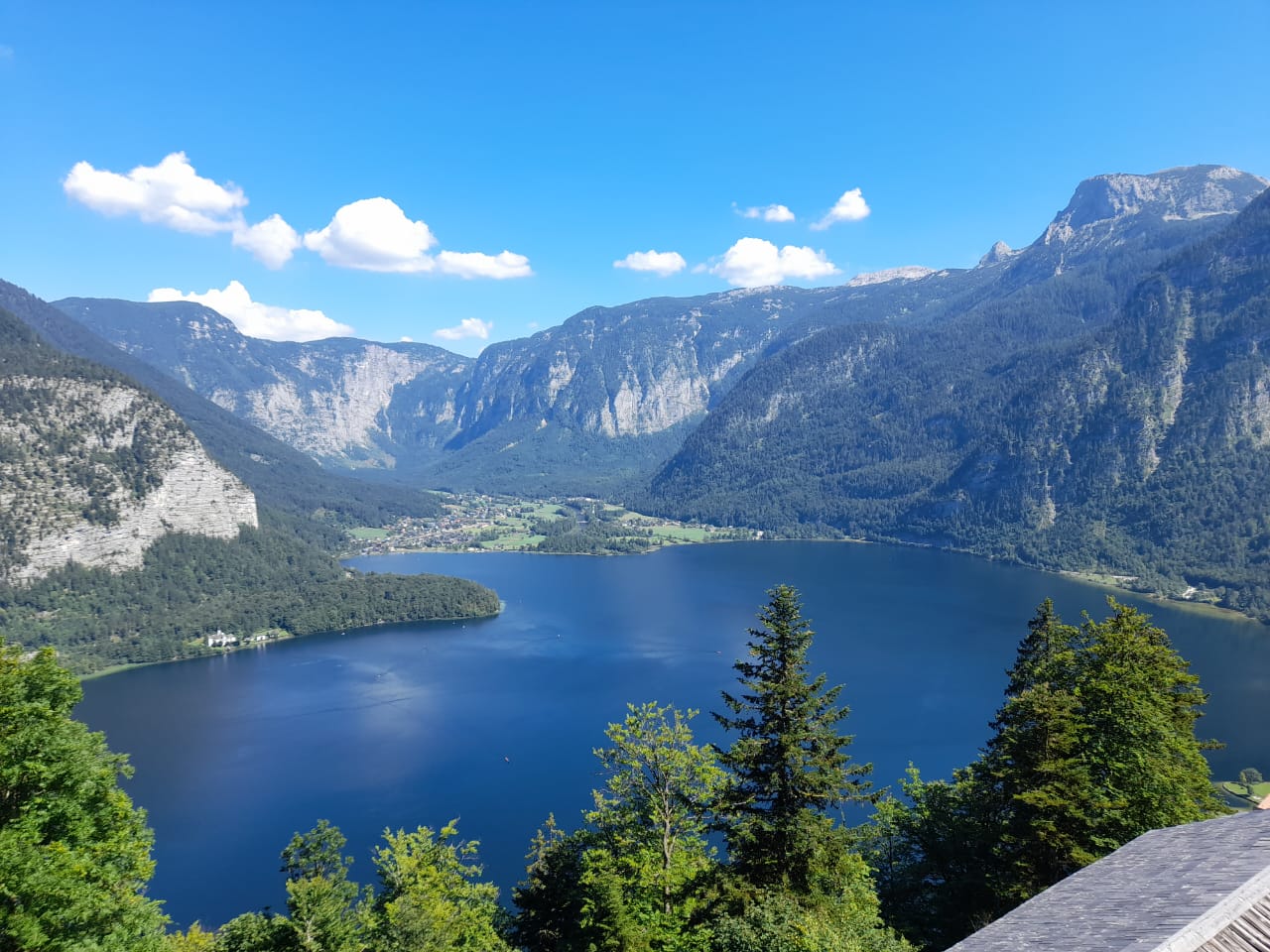 Hallstatt - Austria
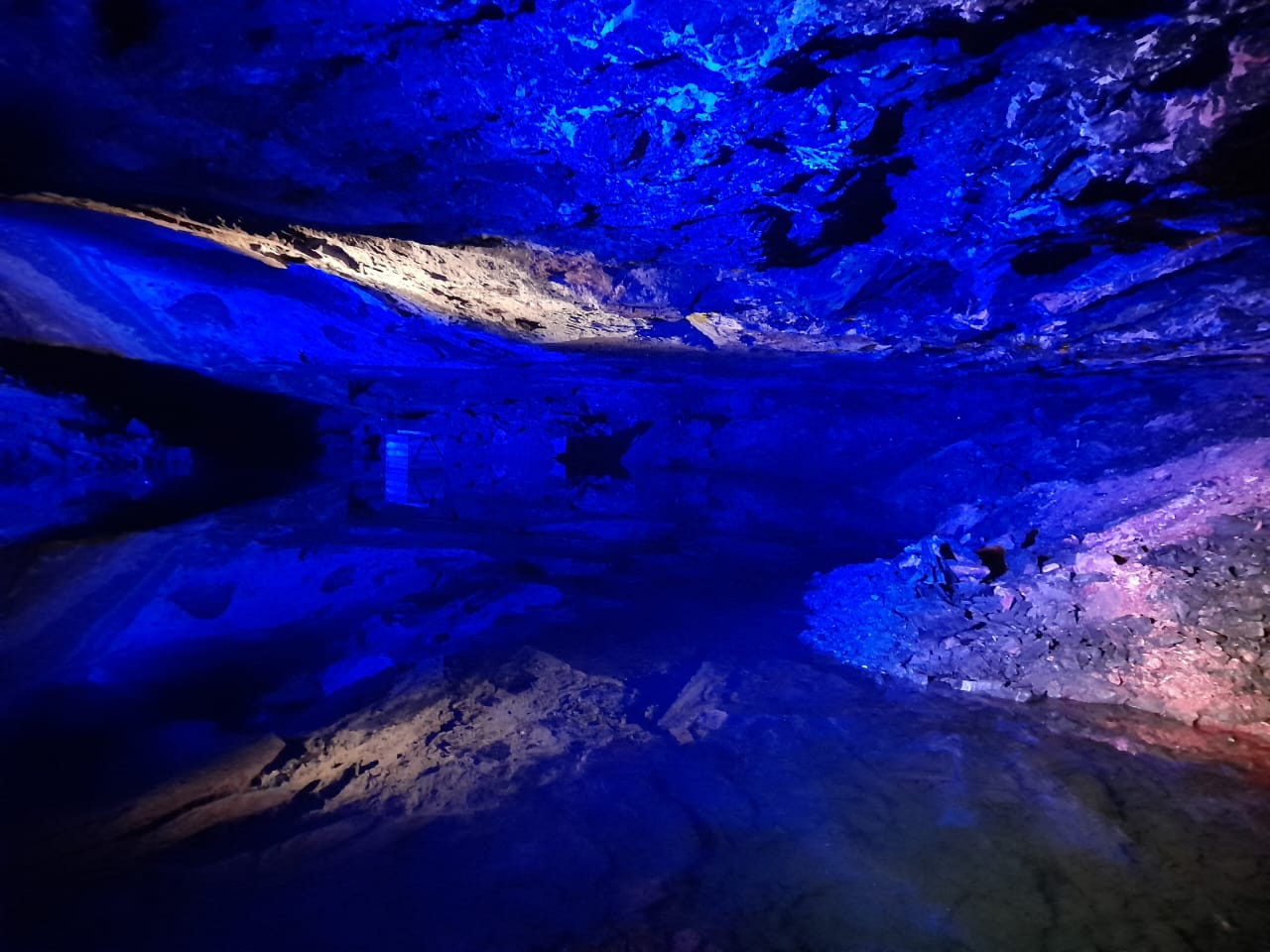 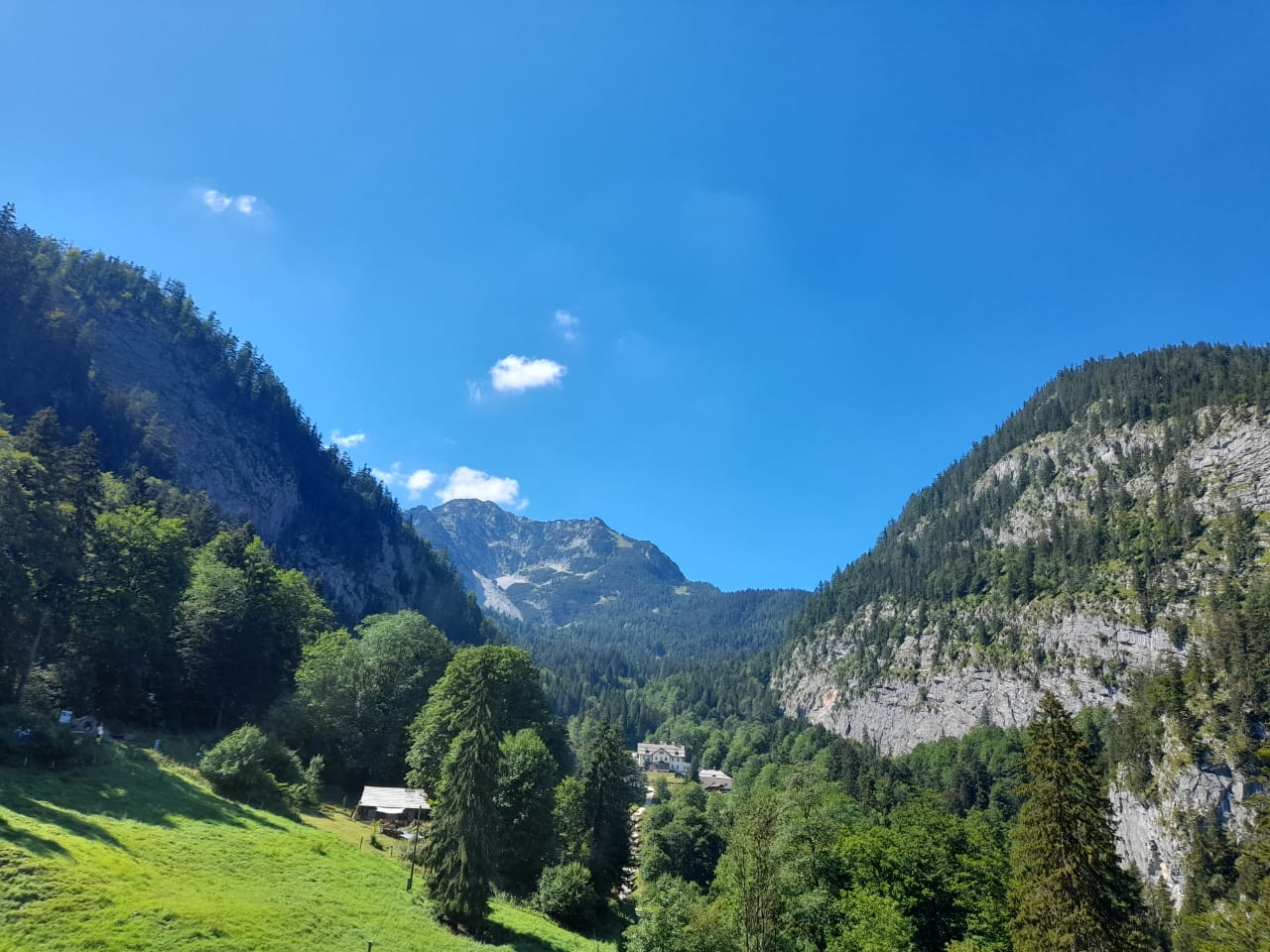